CORONAVİRÜS  NEDENİYLE İLAN EDİLEN MÜCBİR SEBEP
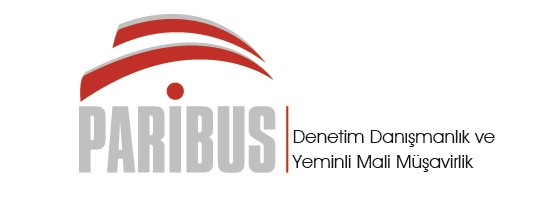 Tunahan SOYLU                                          Dünya Ticaret merkezi B3 Blok K:5 no:217 
E. Vergi Müfettişi                                         Yeşilköy-Bakırköy/İSTANBUL
Yeminli Mali Müşavir                                    Tel:212-465-06-12 Cep:0(533)-263-28-83
                                                                       tunahansoylu@hotmail.com 
                                                                       www.paribus.com.tr
2-	BAZI KV MÜKELLEFLERİ VE TÜM GV MÜKELLEFLERİ İÇİN MÜBİR SEBEP İLAN EDİLDİ.
VUK MADDE 13: Mücbir sebepler1. Vergi ödevlerinden her hangi birinin yerine getirilmesine engel olacak derecede ağır kaza, ağır hastalık ve tutukluluk;
2. Vergi ödevlerinin yerine getirilmesine engel olacak yangın, yer sarsıntısı ve su basması gibi afetler;
3. Kişinin iradesi dışında vukua gelen mecburi gaybubetler;
4. Sahibinin iradesi dışındaki sebepler dolayısıyle defter ve vesikalarının elinden çıkmış bulunması, gibi hallerdir.
VUK MADDE 15: Mücbir sebeplerle Gecikme
13 üncü maddede yazılı mücbir sebeplerden her hangi birinin bulunması halinde bu sebep ortadan kalkıncaya kadar süreler işlemez. Bu takdirde tarh zaman aşımı işlemiyen süreler kadar uzar.
Bu hükmün uygulanması için mücbir sebebin malûm olması veya ilgililer tarafından ispat veya tevsik edilmesi lâzımdır.
 Maliye Bakanlığı, mücbir sebep sayılan haller nedeniyle; bölge, il, ilçe, mahal veya afete maruz kalanlar itibarıyla mücbir sebep hali ilân etmeye ve bu sürede vergi ödevlerinden yerine getirilemeyecek olanları tespit etmeye yetkilidir. Bu yetki vergi türleri ve işyerleri itibarıyla; beyannamelerin toplulaştırılması, yeni beyanname verme süreleri belirlenmesi ve beyanname verme zorunluluğunun kaldırılması şeklinde de kullanılabilir.
A-518 Nolu VUK GT Ve 2020/3 İÇ GENELGESİNE GÖRE MÜCBİR SEBEP
MÜCBİR SEBEBİN DÖNEMİ: 1/4/2020 ila 30/6/2020 (bu tarihler dâhil) tarihleri arası
BEYAN SÜRESİ UZATILAN BEYANNAMELER:
Muhtasar Beyannameler (Muhtasar ve Prim Hizmet Beyannameleri dâhil verilmesi),
Kdv Beyannameleri,
“Form Ba-Bs” bildirimlerinin verilme ve oluşturulması,
“Elektronik Defter Beratları”nın yüklenme, süreleri 27/7/2020 Pazartesi gününe kadar uzatıldı.
Bu beyannameler üzerine tahakkuk eden vergilerin ödeme süreleri ise sırasıyla 27/10/2020 Salı, 27/11/2020 Cuma ve 28/12/2020 Pazartesi günü sonuna kadar uzatıldı.
KV beyannamesi şu an itibariyle kapsam dışında
Damga vergisi beyannameleri de uzatılmamıştır.
Martta verilmesi gereken KDV beyanı Nisan’a ertelenmiş durumda. Bu beyanname de mücbir sebep kapsamına girer mi? Kanaatimizce hayır.
B-KAPSAMA GİREN MÜKELLEFLER
C-DİĞER MÜKELLEFLER
Ana faaliyet alanı itibarıyla İçişleri Bakanlığınca kapatılan işyerleri
 65 yaş ve üstünde olması veya kronik rahatsızlığı bulunması nedeniyle sokağa çıkma yasağı kapsamına giren mükellefler. 
65 yaş ve üstünde olması veya kronik rahatsızlığı bulunması nedeniyle sokağa çıkma yasağı kapsamına giren Mali Müşavirler ve Bu Mali Müşavirlerin mükellefleri 
Bu mükellefler için sokağa çıkma yasağının sona erdiği süreye 15 gün eklenir.
MÜCBİR SEBEBİN TEVSİKİ
65 yaş üstü mükellefler herhangi bir bildirimde bulunmak zorunda değildir. V. Dairesi uzatma işlemini re’sen yapacaktır.
Kronik Rahatsızlığı bulunan mükellefler sağlık kuruluşlarından alacakları muteber belgelerle durumu ispat ve tevsik edeceklerdir. Bu belgeleri interaktiften bir dilekçe ekinde V. Dairesine ileteceklerdir. Bu belgeler sokağa çıkma yasağının bittiği günü takip eden 30 gün içinde ulaştırılmak zorundadır.
D-Kendisi Koronavirüs Hastalığına Yakalanan Mükelleflerin Durumu
Faaliyet gösterilen sektör mücbir sebep arasında yer almasa da koronavirüs hastalığına yakalanan mükellefler, bu durumlarını ispatlayarak mücbir sebep halinden yararlanmak için bağlı oldukları vergi dairesine başvuruda bulunabilirler. 
VUK Madde 17:Mühlet Verme
(Değişik birinci fıkra: 16/7/2004-5228/2 md.) Zor durumda bulunmaları hasebiyle vergi muamelelerine müteallik ödevleri süresi içinde yerine getiremeyecek olanlara, kanunî sürenin bir katını, kanunî sürenin bir aydan az olması halinde bir ayı geçmemek üzere, Maliye Bakanlığınca münasip bir mühlet verilebilir.
Bu mühletin verilebilmesi için:
1. Mühlet istiyen sürenin bitmesinden evvel yazı ile istemde bulunmalıdır.
2. İstemde gösterilen mazeret, mühlet verecek makam tarafından kabule lâyık görülmelidir.
3. Mühletin verilmesi halinde verginin alınması tehlikeye girmemelidir.
(Değişik üçüncü fıkra: 16/7/2004-5228/2 md.) Maliye Bakanlığı mühlet verme yetkisini tamamen veya kısmen mahalline devredebileceği gibi bölgeler, iller, ilçeler veya sektörler ile iş kolları ya da mükellef grupları itibarıyla yazılı başvuru şartı aramaksızın da kullanabilir.
E-YANLIŞ OLAN ANA FAALİYET KODU NASIL DEĞİŞTİRİLİR. 2020/3 SAYILI İÇ GENELGE
Filen iştigal edilen sektörü gösteren tüm belgelerin eklenmesi suretiyle hazırlanacak dilekçe İnteraktiften V. Dairesine tevdi edilir. 
Ana faaliyet kodu değişikliği için; mükellefin esas alınmasını istediği ana faaliyet alanından elde ettiği brüt hasılatın, diğer faaliyet kodlarından elde ettiği brüt hasılattan fazla olması gerekmektedir. 
Brüt hasılatın tespitinde 2019 hesap dönemi veya 2019 IV. geçici vergi dönemi esas alınır. (Eklenecek belgeler; Gç V Beyannamesi, G. Tablosu, Ba Bs ve durumu izah eden rapor)
Bir yıldan kısa süredir faaliyette bulunulması durumunda faaliyette bulunulan dönem sonuçları dikkate alınır.
Vergi dairesi başkanlıklarında konuya ilişkin olarak ‘Ana Faaliyet Kodu Değerlendirme Komisyonu" kurulur.
Başvurular 15 gün içinde sonuçlandırılarak mükellefe bilgi verilir
F-Ana faaliyetin tespitine örnek çalışma-Yaralanır-
Ana faaliyetin tespitine örnek çalışma-yararlanamaz